S
T
U
D
E
N
T
1
V
O
L
U
N
T
E
E
R
2
S
P
E
C
I
A
L
I
T
Y
3
F
A
V
O
R
I
T
E
4
T
E
A
C
H
E
R
5
C
R
E
D
I
T
6
C
L
A
S
S
7
R
O
L
L
I
N
G
8
Y
O
U
N
G
T
E
R
9
P
H
Y
S
I
C
A
L
10
Who do you teach?
Back
A person or group of people use the time to help the community
Back
Study the subject you love when you enter college
Back
Opposite to hate
Back
The communicator of knowledge for students
Back
College subjects are registered under
Back
A collective at school
Back
Every parent has a responsible parent to contact the teacher
Back
Ages 17 onwards have been called ...
Back
The subject is best for human health
Back
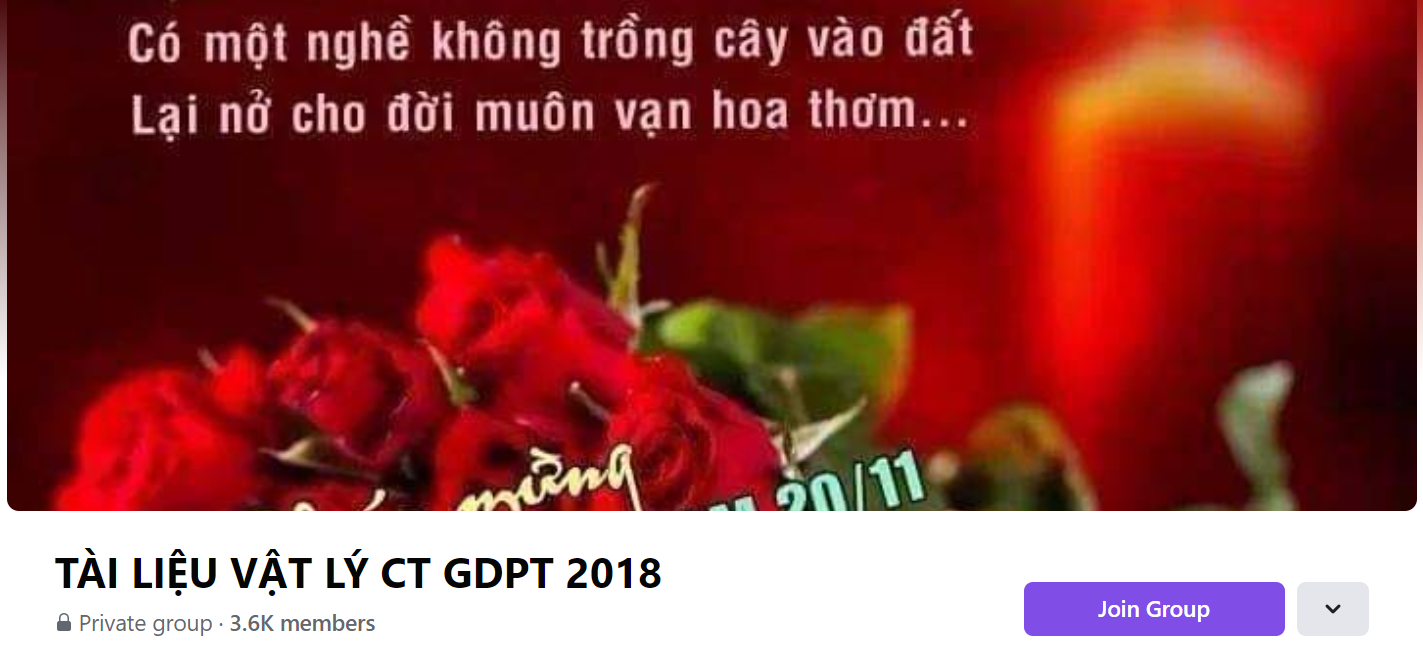 SƯU TẦM: ĐOÀN VĂN DOANH, NAM TRỰC, NAM ĐỊNH
LINK NHÓM DÀNH CHO GV BỘ MÔN VẬT LÝ TRAO ĐỔI TÀI LIỆU VÀ CHUYÊN MÔN CT 2018
https://www.facebook.com/groups/299257004355186